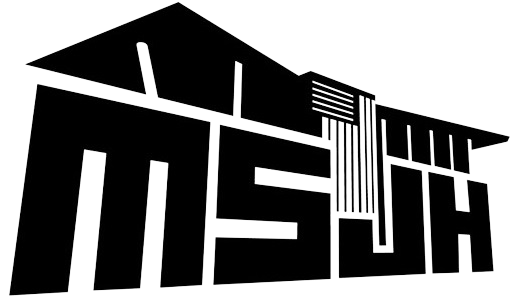 Chiayi County Minsyong Junior High School
嘉義縣立民雄國民中學
112年會考考前注意事項宣導
112年5月17日  星期三
[Speaker Notes: 各位老師各位同學大家早，我們今天針對星期六日的國中教育會考進行注意事項說明。]
民雄農工 / 試場 / 休息區
Contents
| 幾大重點提醒
1
2
3
4
應試及作答注意事項
應試物品及衣著
考程及作息
[Speaker Notes: 我們將針對考場、應試物品、考程作息及應試注意事項等分別說明]
考場
民雄農工
休息區 – 新圖資大樓
07：00-7:30 集合
不要遲到 !
[Speaker Notes: 首先，進行考場說明，我們這次的考場一樣是在民雄農工，這次我們分配到的休息區是在民雄農工新圖資大樓的3.4樓。
考試兩天不要太早到考場，建議七點以後再到達民雄農工即可，當然也請不要太晚到考場，請於七點半以前抵達休息區。
請各班導師於七點半進行點名，若有同學未到，亦請協助連繫家長。]
接送、步行 > 民雄農工正門
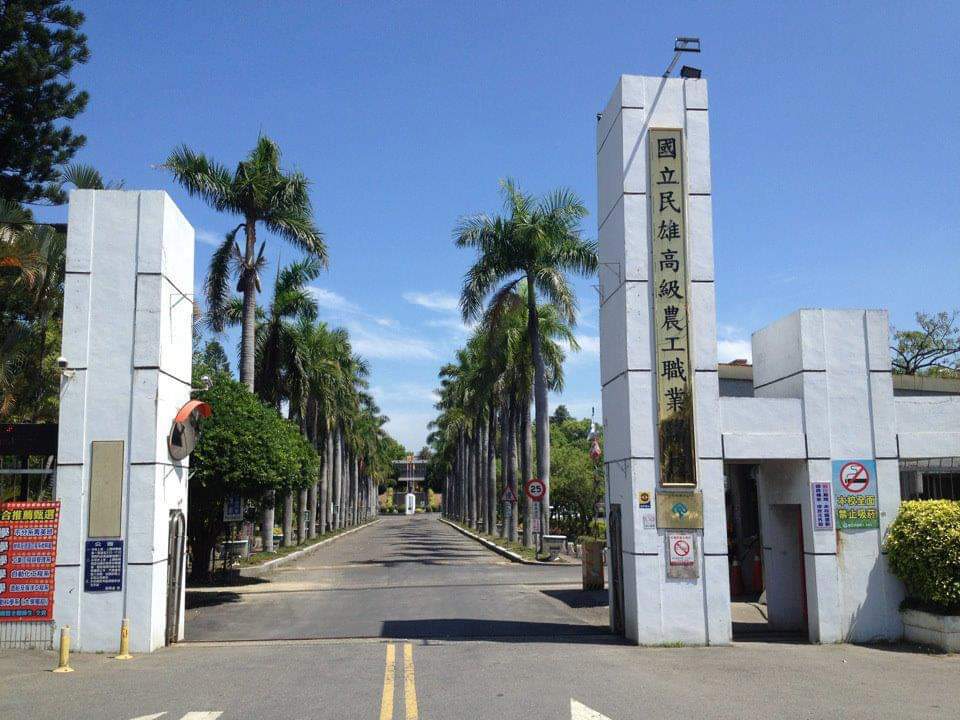 進出民雄農工
[Speaker Notes: 如果你是家長接送或是步行的同學，請由民雄農工的大門口進出，但切記請走人行道，中間的車道會有監試人員以及其他學校接送的遊覽車進出。]
自行車電動車 > 民雄農工文化路側門
進出民雄農工
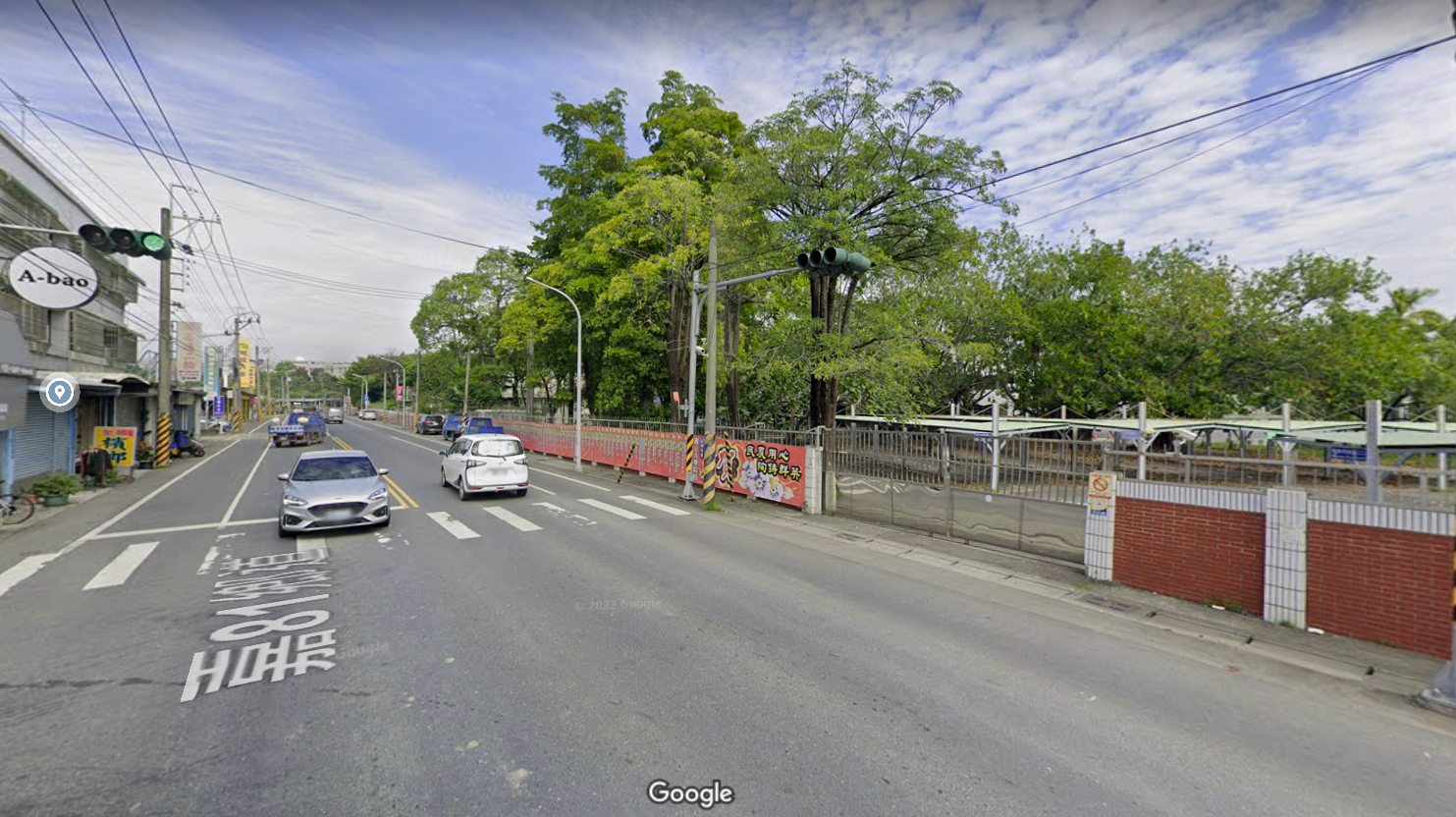 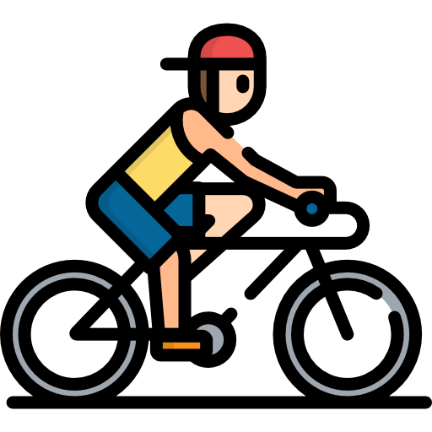 [Speaker Notes: 如果是騎乘自行車或是電動車的同學，則請由民雄農工的側門進出，進到車棚後自行找位置停放。]
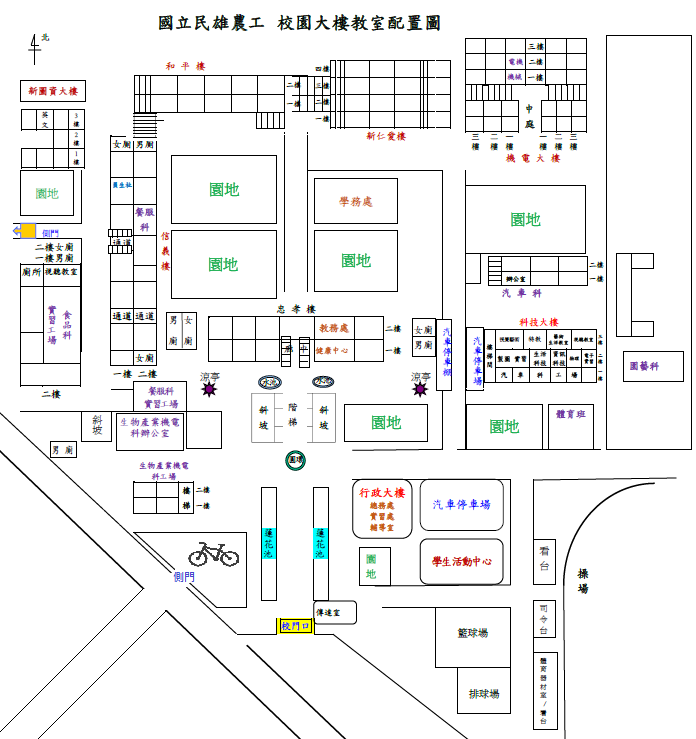 [Speaker Notes: 畫面上看到的三個圈圈，中間側門進來的位置就是自行車及電動車停放的位置，而我們的休息區則是在圖片最左上角的新圖資大樓，圖片右下角的風雨球場，是各校的家長休息區。今年雖然恢復考生家長可以陪考，但是不開放家長車輛進入，車輛進入需要出示通行證，且各校家長休息區集中設置於風雨球場，考生休息區未設置家長陪同區，建議非必要請家長們不要到考場。]
休息區安排
到民雄農工：直接至新圖資大樓集合。
前往試場：學務處、導師引導再一同前往試場(團進團出)。
各班休息區位置：901-907/4F
                                  908-912/3F
[Speaker Notes: 901到907的同學休息區安排在新圖資大樓的4樓，908-912的休息區同學安排在新圖資大樓的三樓，到達民雄農工後直接到休息區集合，過往我們在各科考試說明前10分鐘就會往考場移動，但我們今年的休息區就在考場旁邊，各科考試說明前5分鐘再往考場移動即可。]
應 試 物 品
學校制服、學校外套
衣著
建議全程戴口罩 (準備備用)
一般手錶  (電子錶須解除響鈴)
隨身包衛生紙 (視個人需求)
隨身物品
書包/提袋、書、水壺、雨具
塑膠袋、防蚊液
放休息區物品
[Speaker Notes: 再來我們進行應試物品的說明，當天請穿著學校制服及學校外套，另雖已不強制配戴口罩，但會考各校彙集，還是建議全程配戴口罩。進考場只攜帶應考文具，其他的物品請放置於休息區。]
應 試 物 品
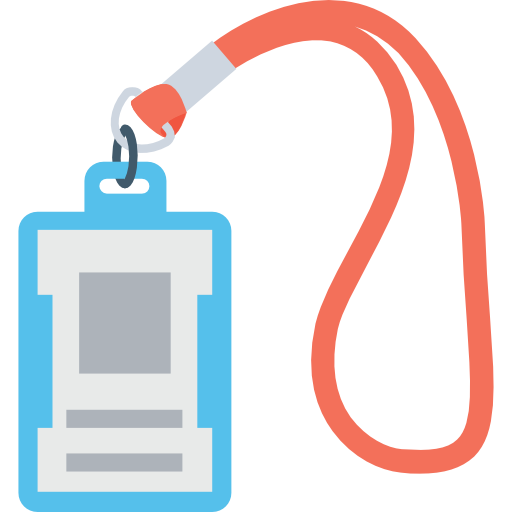 放置准考證
隨身攜帶
證件套
放置於休息區不隨身攜帶
不慎遺失准考證時補發用
身分證件
[Speaker Notes: 教務處會準備證件套，等等說明會結束後，各班派一名同學到教務處領取證件套，證件套中請放置准考證，並請隨身攜帶。同時也請多準備身分證件，身分證件請放置於休息區不要隨身攜帶，身分證件是不慎遺失准考證時辦理補發時要用的，再強調一次，身分證件是不慎遺失准考證時辦理補發時要用的，不要跟准考證放在一起。]
應 試 物 品
2B 鉛筆
橡皮擦
黑筆 (0.5-0.7mm)
修正帶(液)
三角板、直尺
圓規
全透明墊板
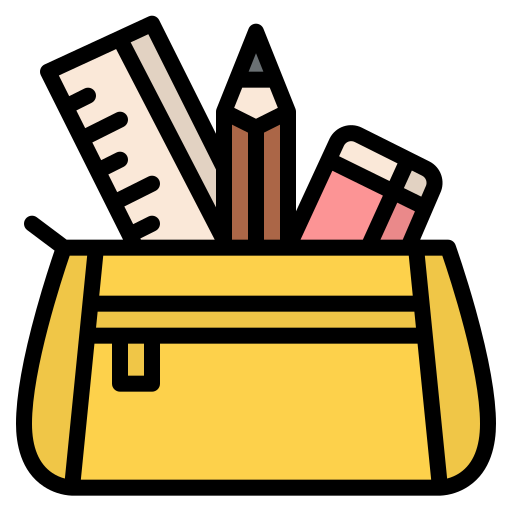 文具
X 2套
建議為透明
不得有其他文字
[Speaker Notes: 應試文具2Ｂ鉛筆、橡皮擦、黑筆、修正帶等建議至少準備套2套，墊板及鉛筆盒則建議為透明的。
不要攜帶任何可能會有認知差異的物品進入考場。]
量角器、附量角功能文具
有文字圖形的墊板、補習班文宣、計算紙
水、食物(含口香糖)、書、字典、
非應試用品(手搖扇、指甲剪、 鏡子…等等)。
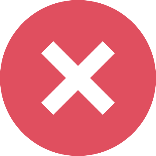 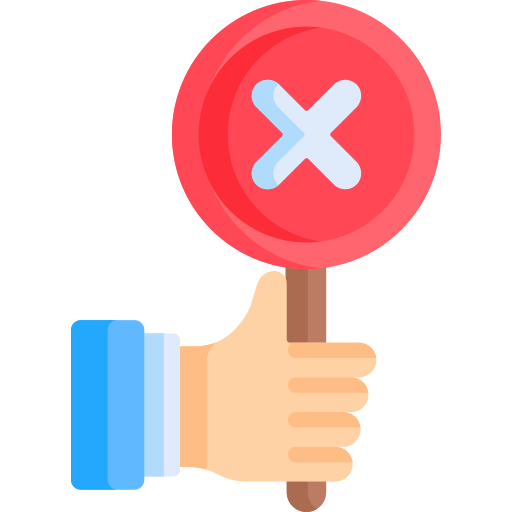 時鐘鬧鐘電子鐘、手機、
電子裝置(智慧錶、智慧手環)、計算機
發出聲響之用品。
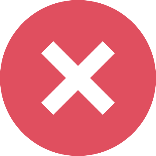 嚴禁攜帶入試場
隨身攜帶任何違規用品，無論有無發出聲響，都是違規。
PPT模板 http://www.1ppt.com/moban/
03
考試及當日作息
勿熬夜，提前出門避塞車。
到考場前用完早餐。
中餐統一團膳餐盒，禁叫外送。
休息時准考證文具包隨身。
下課休息、自習，勿聊天、勿討論試題。
適度補充水分，進試場前上洗手間。
[Speaker Notes: 記得自己準備飲用水，若喝完了休息區的1.3.4樓設有飲水機可以補充。休息區的1.2.3.4樓都設有洗手間。]
03
考試及當日作息
每節結束立刻返回新圖資大樓休息區
04
應考注意事項
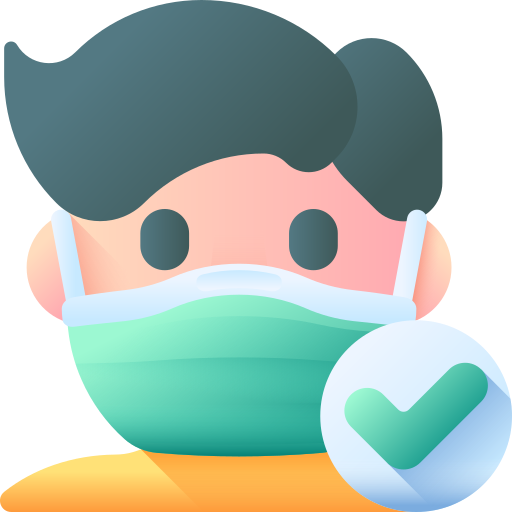 建議全程佩戴口罩
(攜帶備用口罩)
04
應考注意事項
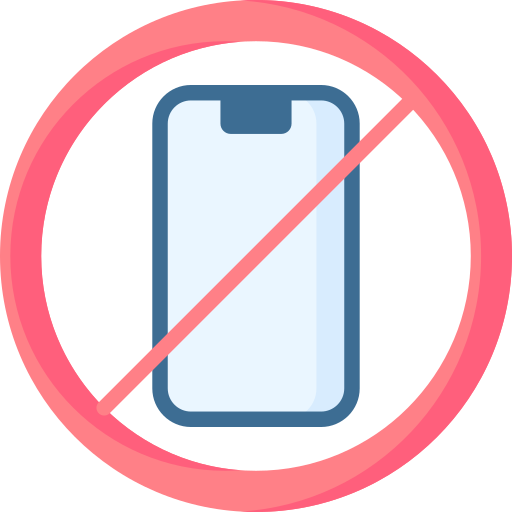 嚴禁攜帶違禁品進場
04
應考注意事項
不可翻開試題、書寫
不得離場
核對准考證號碼
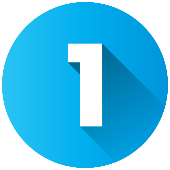 試題說明
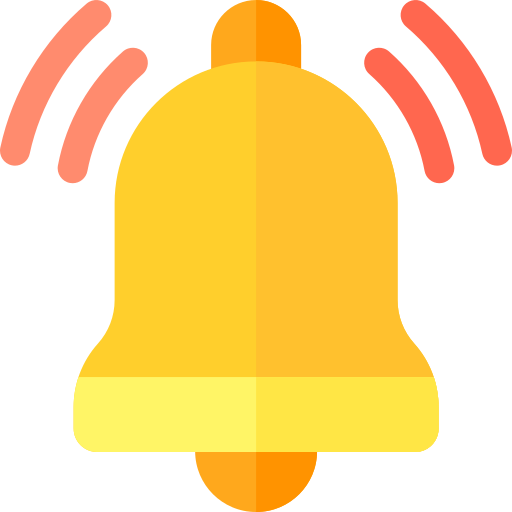 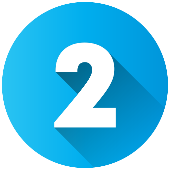 開始作答
快速翻閱試題本
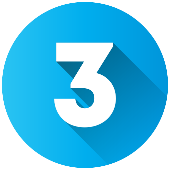 鐘響要立即停止作答
考試結束
04
應考注意事項
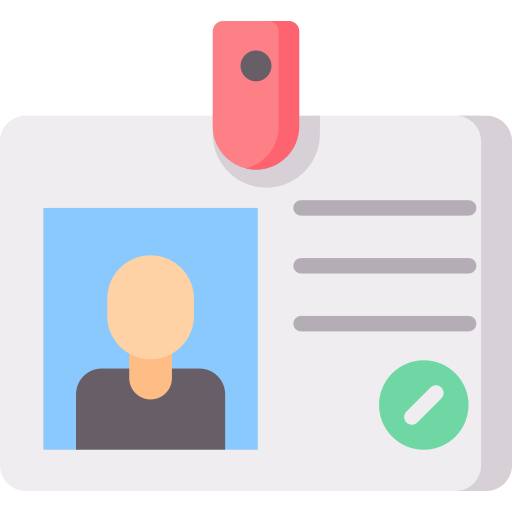 准考證放桌面
(監考老師檢查)
04
應考注意事項
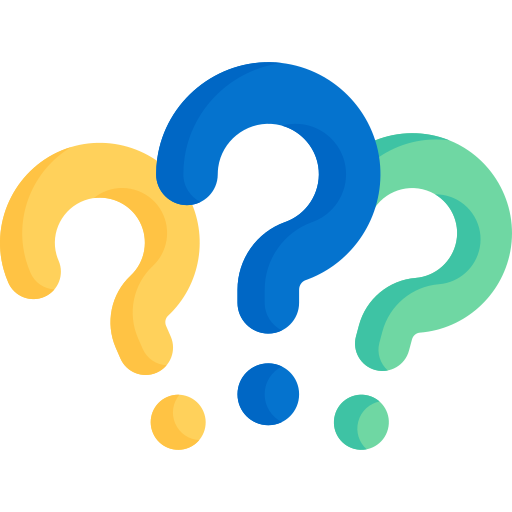 舉手，下課立即補發。
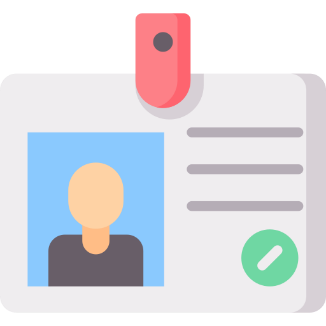 [Speaker Notes: 突然找不到准考證怎麼辦?沒關係，不要緊張，請舉手跟監試人員反映即可，下課後再辦理補發。]
04
應考注意事項
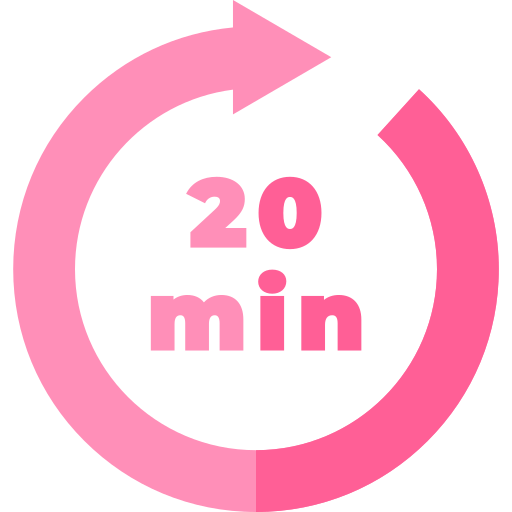 不得再入場
04
應考注意事項
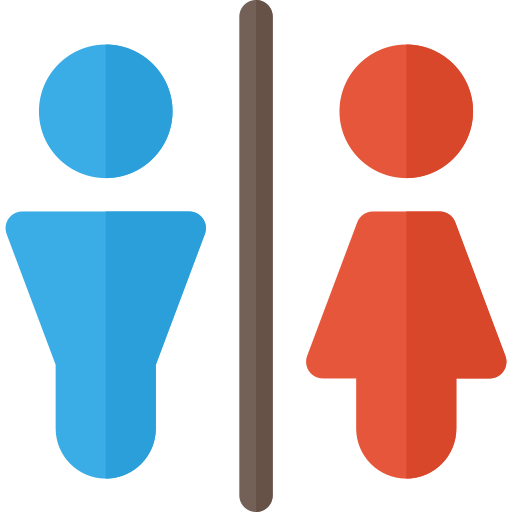 舉手，監考老師同意後陪同前往
04
應考注意事項
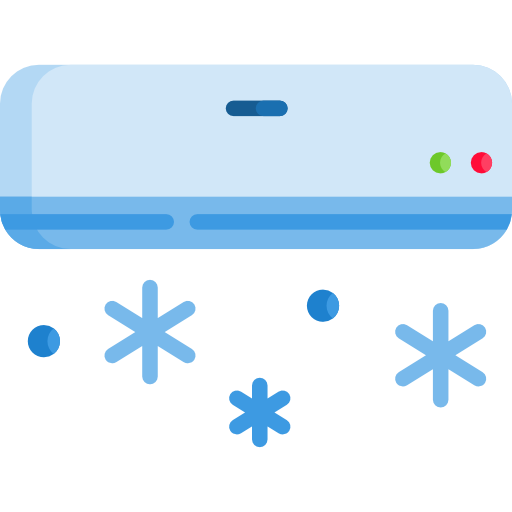 自行添加學校外套
若故障繼續應考
04
作答注意
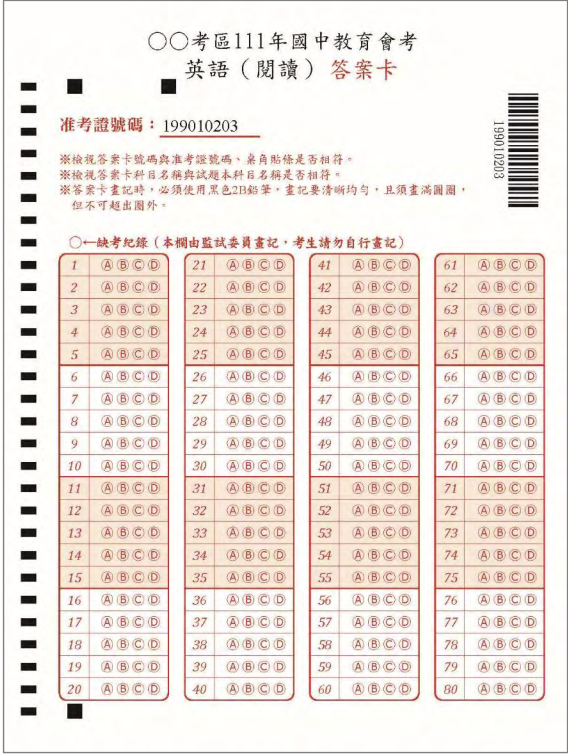 核對准考證號碼
作答完畢再三確認
是否有跳格或空白
04
作答注意
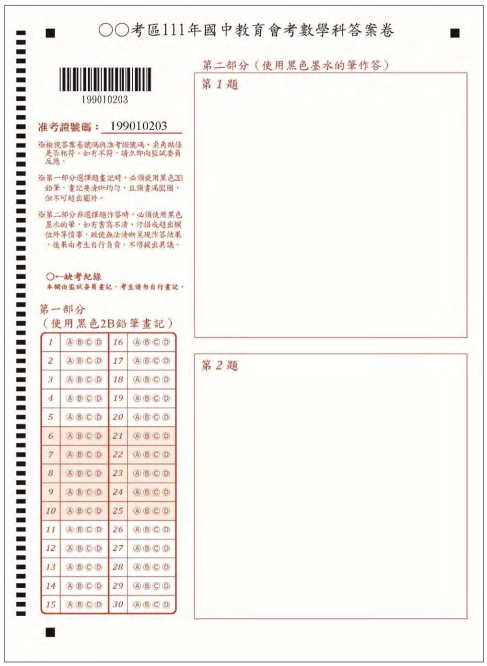 試題本空白處計算
非選寫框內
非選不用抄題
非選不能只寫答案
數學答案卷
[Speaker Notes: 數學科不可以攜帶計算紙，請利用試題本空白處計算。]
04
作答注意
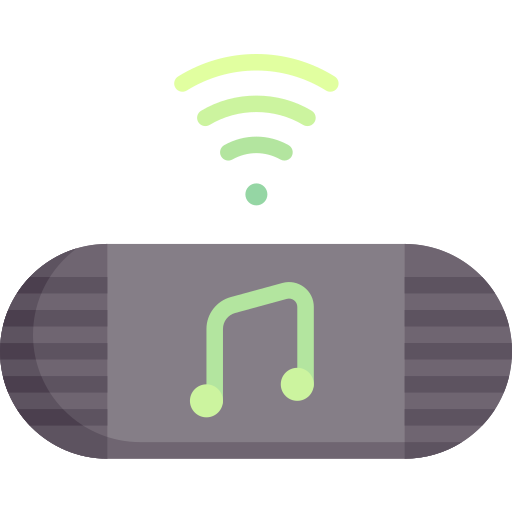 不可遲到、不可提早離場
播放結束後仍可繼續作答至考試結束鈴響
善用後面時間檢查塗卡
英聽注意
04
作答注意
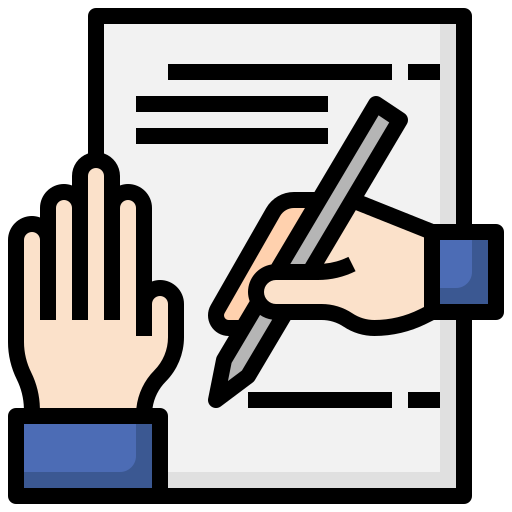 作文卷翻頁注意方向
筆跡清楚，格線框外不能寫字
不能標記無關文字符號
寫作注意
04
作答注意
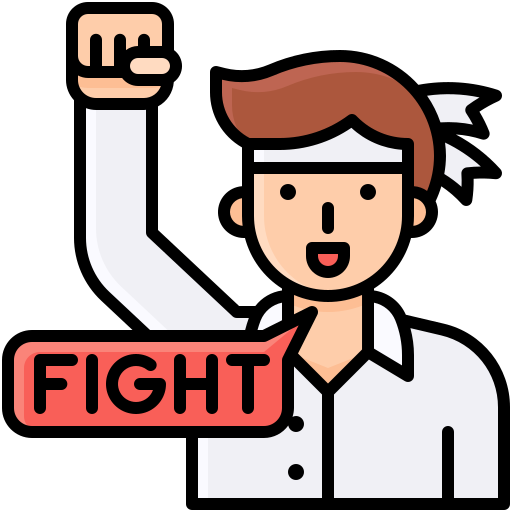 掌握時間分配答題速度
別漏掉最後一頁題目
不得提早交卷離場 !
[Speaker Notes: 若考試進行中覺得有受干擾，請舉手向監試人員反應，並於該節考試後立即向師長反應。]
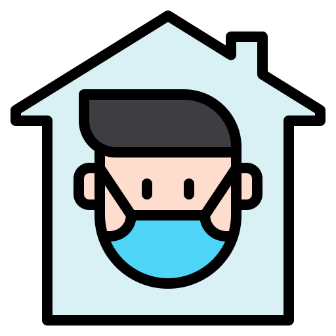 快篩陽及中重症考生
於「第二類備用試場」應試
5月16日起可向考區試務會提出申請，毋須提供篩檢證明。
考區試務會受理申請並同意後，將視考生情況安置考生於第二類備用試場應試。
5月19日16：00後快篩陽者，請盡速告知班級導師，並於考試當日到達民雄農工門口即向考區服務人員通報。
節間休息及用餐均應於「第二類備用試場」進行，不得擅自移動至休息區。
考試同一般考生考程作息。
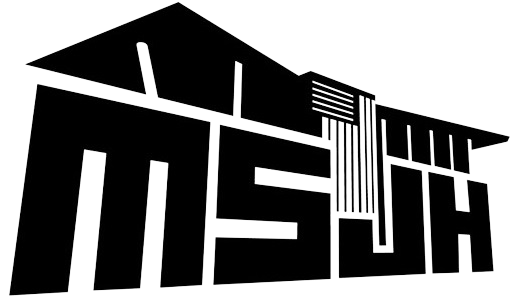 Chiayi County Minsyong Junior High School
嘉義縣立民雄國民中學
112年會考考前注意事項宣導
112年5月17日  星期三
[Speaker Notes: 各位老師各位同學大家早，我們今天針對星期六日的國中教育會考進行注意事項說明。]